Athenian Democracy               Ancient Greece
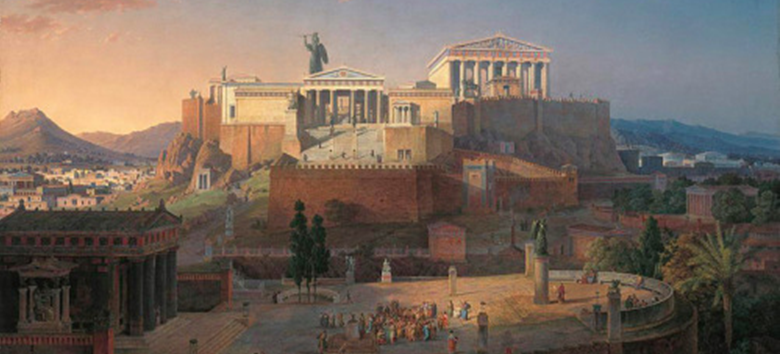 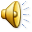 Athens is the capital and largest city in modern Greece, but Athens also has a long history that dates back 7000 years.  Modern ideas about democracy first developed in ancient Athens.
Athenian Democracy               Ancient Greece
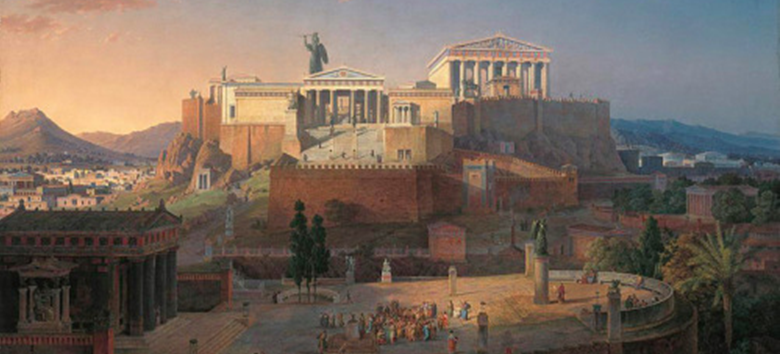 Athens is the capital and largest city in modern Greece, but Athens also has a long history that dates back 7000 years.  Modern ideas about democracy first developed in ancient Athens.
Athenian Democracy               Ancient Greece
Unlike Sparta, it was difficult for the rulers of ancient Athens to have complete control over their citizens.  Athens developed as a merchant poli whose ships traded with many faraway places.  The traders were exposed to many new ideas.
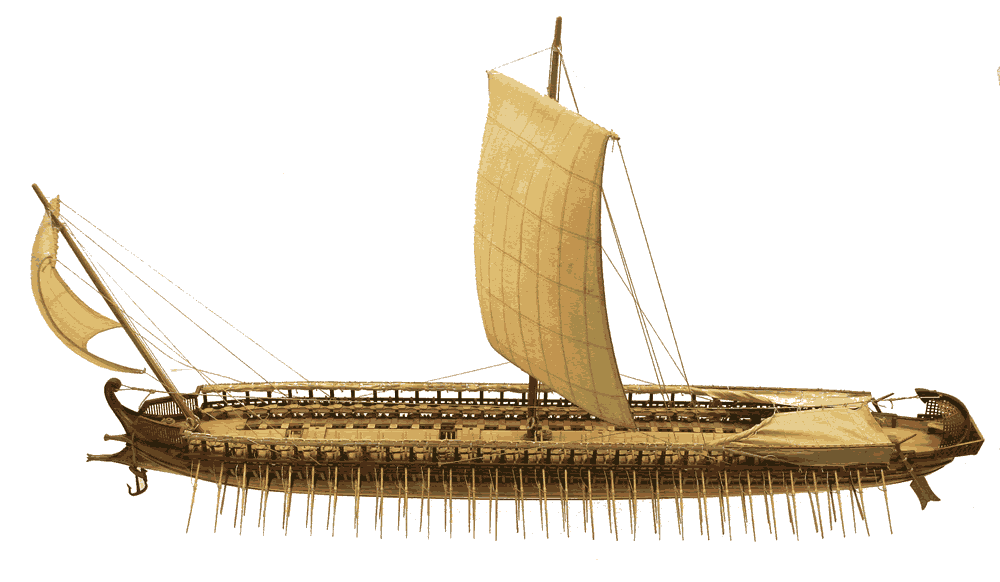 Athenian Democracy               Ancient Greece
Unlike Sparta, it was difficult for the rulers of ancient Athens to have complete control over their citizens.  Athens developed as a merchant poli whose ships traded with many faraway places.  The traders were exposed to many new ideas.
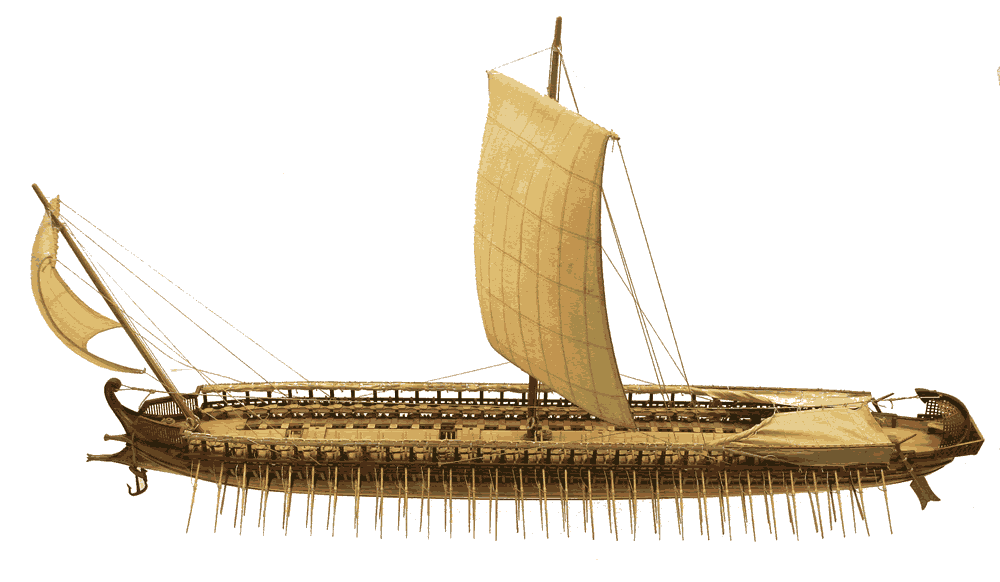 Athenian Democracy               Ancient Greece
Unlike Sparta, it was difficult for the rulers of ancient Athens to have complete control over their citizens.  Athens developed as a merchant poli whose ships traded with many faraway places.  The traders were exposed to many new ideas.
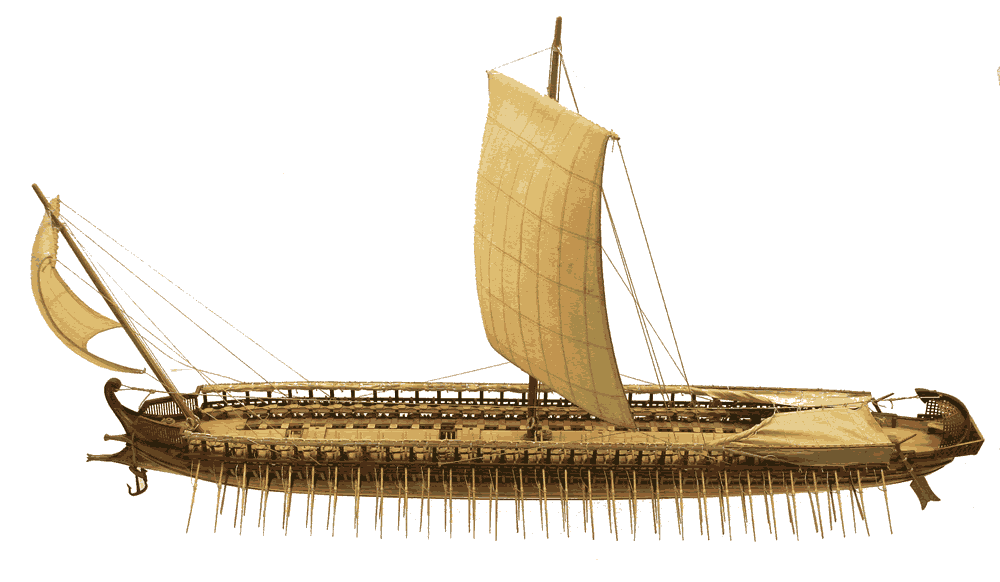 Athenian Democracy               Ancient Greece
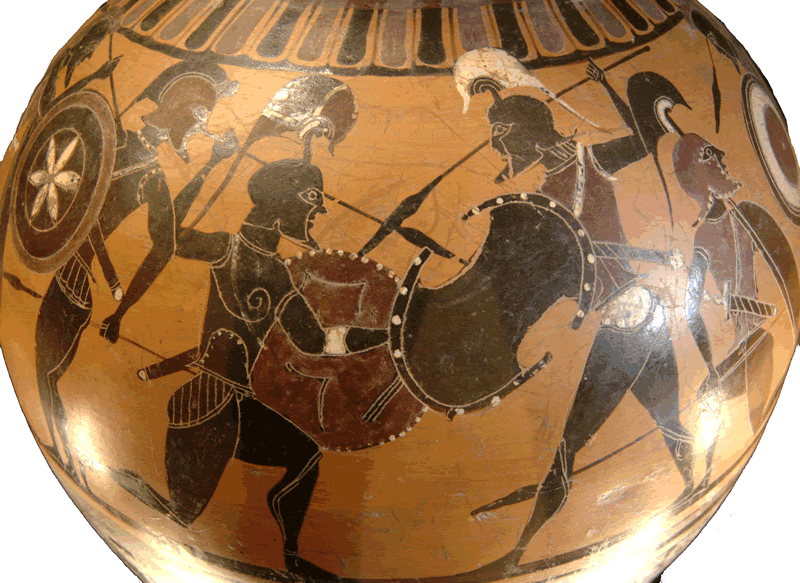 The first Athenian rulers were warriors who controlled the poli by force.  The warrior families called themselves aristocrats.  Aristoi- comes from a Greek word meaning “best people.”
Athenian Democracy               Ancient Greece
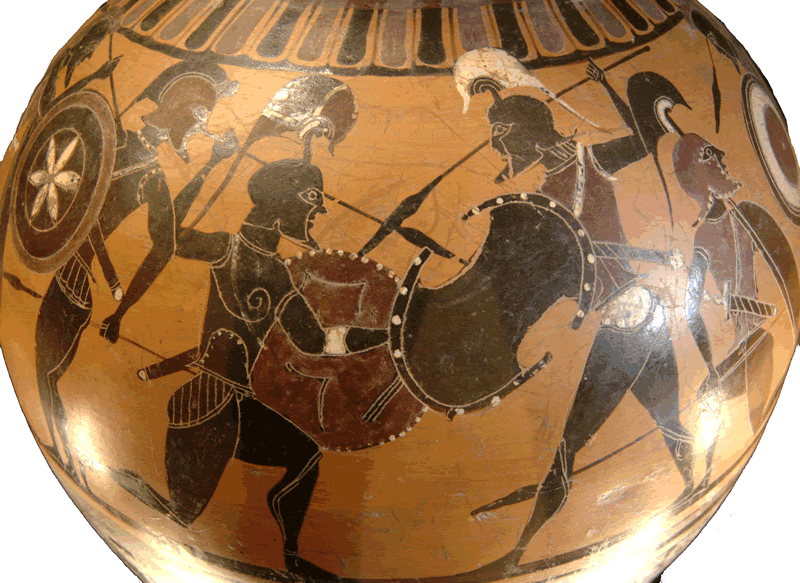 The first Athenian rulers were warriors who controlled the poli by force.  The warrior families called themselves aristocrats.  Aristoi- comes from a Greek word meaning “best people.”
Athenian Democracy               Ancient Greece
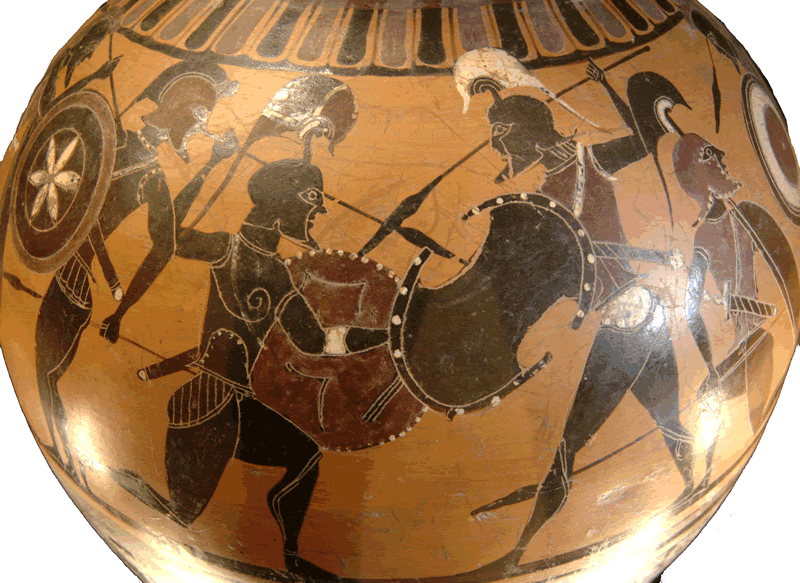 The first Athenian rulers were warriors who controlled the poli by force.  The warrior families called themselves aristocrats.  Aristoi- comes from a Greek word meaning “best people.”
Athenian Democracy               Ancient Greece
The tyrant was the leader of the aristocrats.  Today we use the term tyrant to describe a cruel ruler, but many of the Athenian tyrants were kind and effective leaders.
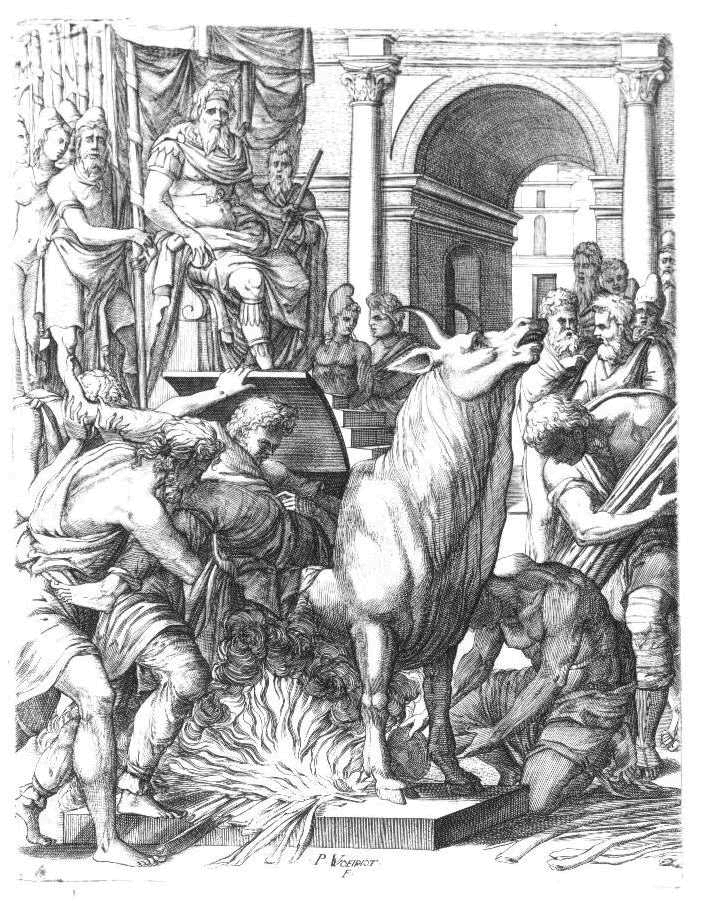 Athenian Democracy               Ancient Greece
The tyrant was the leader of the aristocrats.  Today we use the term tyrant to describe a cruel ruler, but many of the Athenian tyrants were kind and effective leaders.
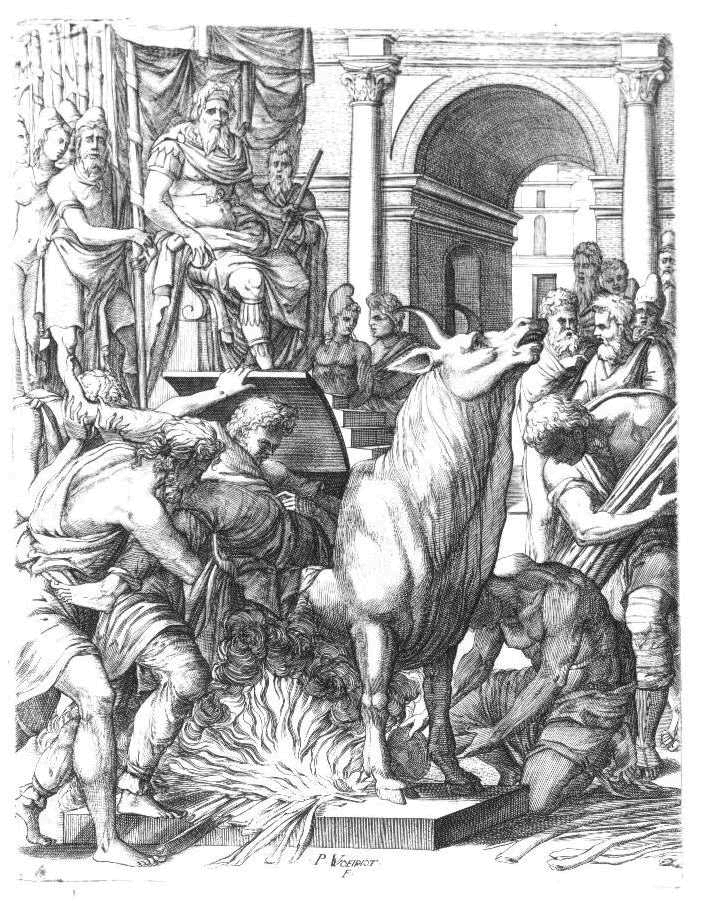 Athenian Democracy               Ancient Greece
One tyrant named Draco created a written legal system and a court to enforce his laws.  Draco’s court meted out harsh punishments for even minor offenses.  Today 
we use the word 
draconian to 
describe laws 
that are 
unnecessarily 
harsh or unjust.
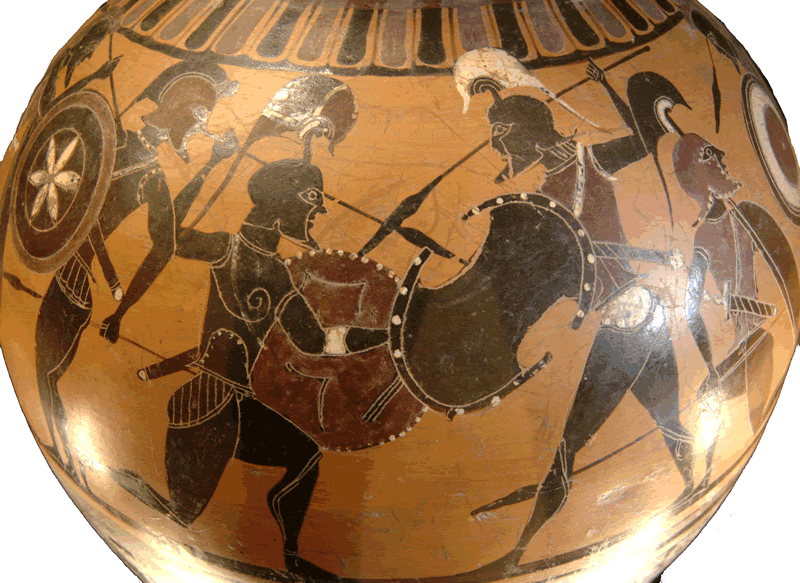 Athenian Democracy               Ancient Greece
One tyrant named Draco created a written legal system and a court to enforce his laws.  Draco’s court meted out harsh punishments for even minor offenses.  Today 
we use the word 
draconian to 
describe laws 
that are 
unnecessarily 
harsh or unjust.
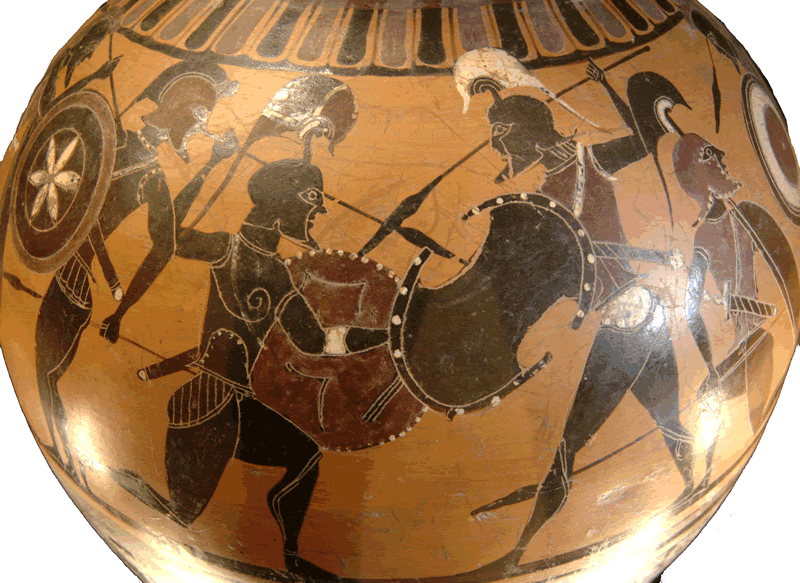 Athenian Democracy               Ancient Greece
One tyrant named Draco created a written legal system and a court to enforce his laws.  Draco’s court meted out harsh punishments for even minor offenses.  Today 
we use the word 
draconian to 
describe laws 
that are 
unnecessarily 
harsh or unjust.
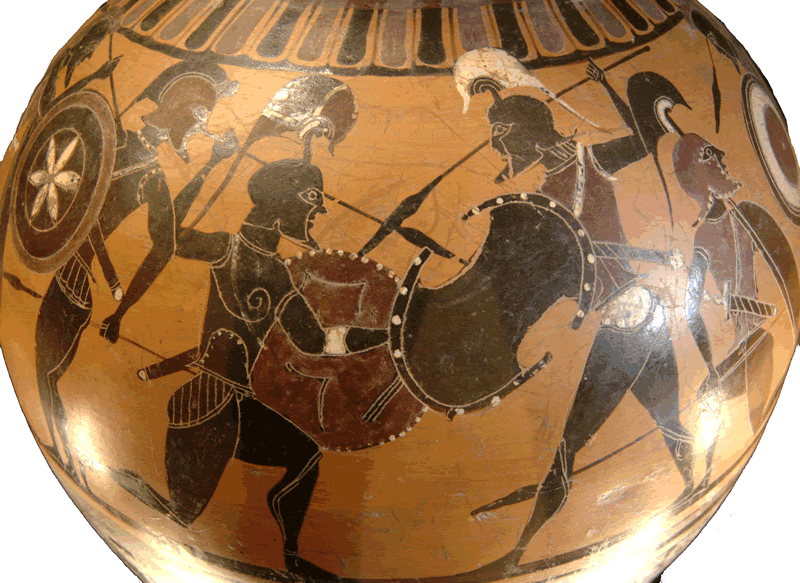 Athenian Democracy               Ancient Greece
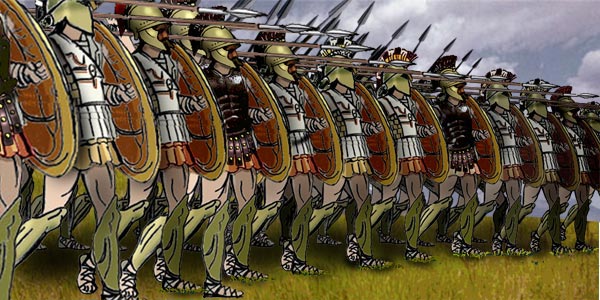 The Athenian army fought in a phalanx, a military formation of soldiers with overlapping shields that moved together as a unit.  The mighty phalanx was more powerful than any individual aristocratic warrior.
Athenian Democracy               Ancient Greece
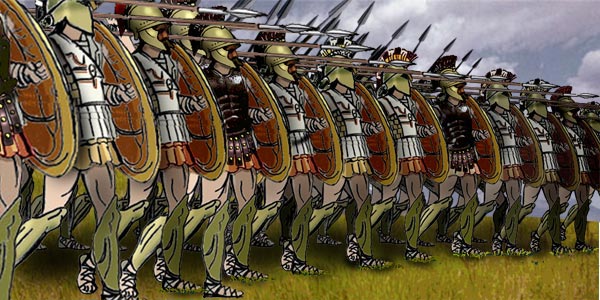 The Athenian army fought in a phalanx, a military formation of soldiers with overlapping shields that moved together as a unit.  The mighty phalanx was more powerful than any individual aristocratic warrior.
Athenian Democracy               Ancient Greece
Soldiers no longer 
needed to be wealthy 
enough to afford 
a horse, so 
Athenians from 
less prosperous families 
could join the army.  The 
aristocratic leaders 
learned to consider the 
needs of all Athenian families to keep from losing support from the army.
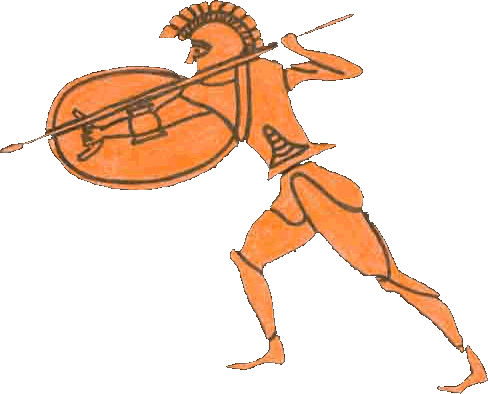 Athenian Democracy               Ancient Greece
Soldiers no longer 
needed to be wealthy 
enough to afford 
a horse, so 
Athenians from 
less prosperous families 
could join the army.  The 
aristocratic leaders 
learned to consider the 
needs of all Athenian families to keep from losing support from the army.
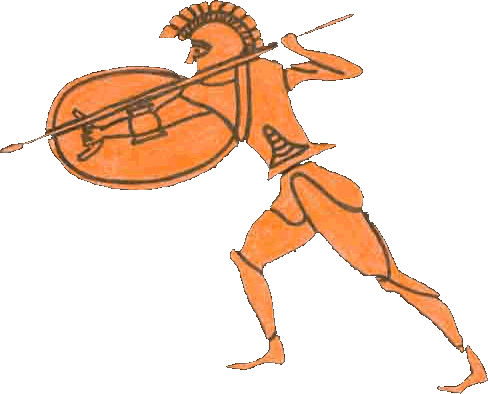 Athenian Democracy               Ancient Greece
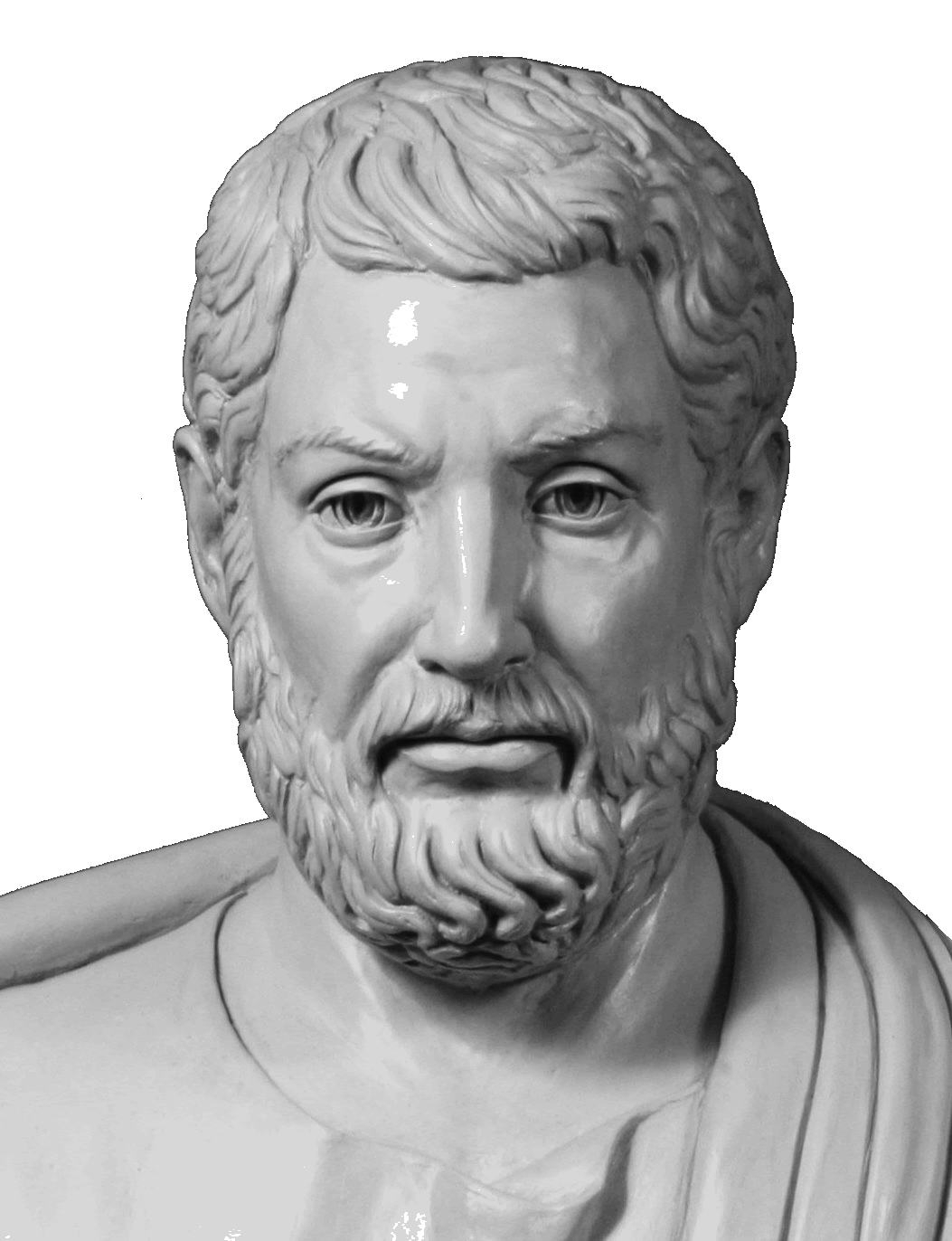 In 594BCE, Solon became 
the leader of Athens.  
Solon repealed Draco’s 
harshest laws assembled 
a group of ordinary citizens 
to vote on how Athens 
was to be governed.  
The Assembly gathered 
forty times a year and 
was open to all male citizens with at least two years of military service.
Athenian Democracy               Ancient Greece
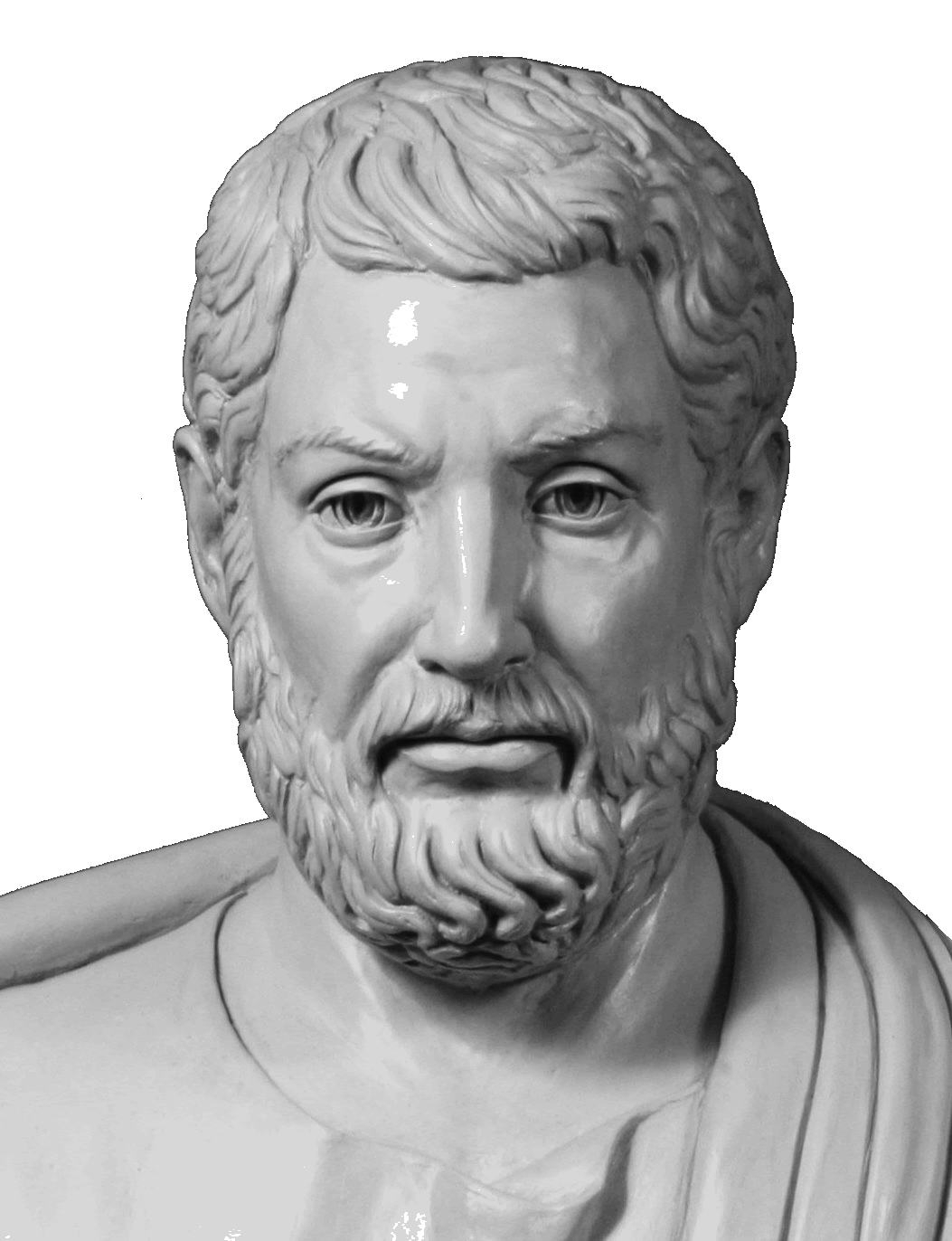 In 594BCE, Solon became 
the leader of Athens.  
Solon repealed Draco’s 
harshest laws assembled 
a group of ordinary citizens 
to vote on how Athens 
was to be governed.  
The Assembly gathered 
forty times a year and 
was open to all male citizens with at least two years of military service.
Athenian Democracy               Ancient Greece
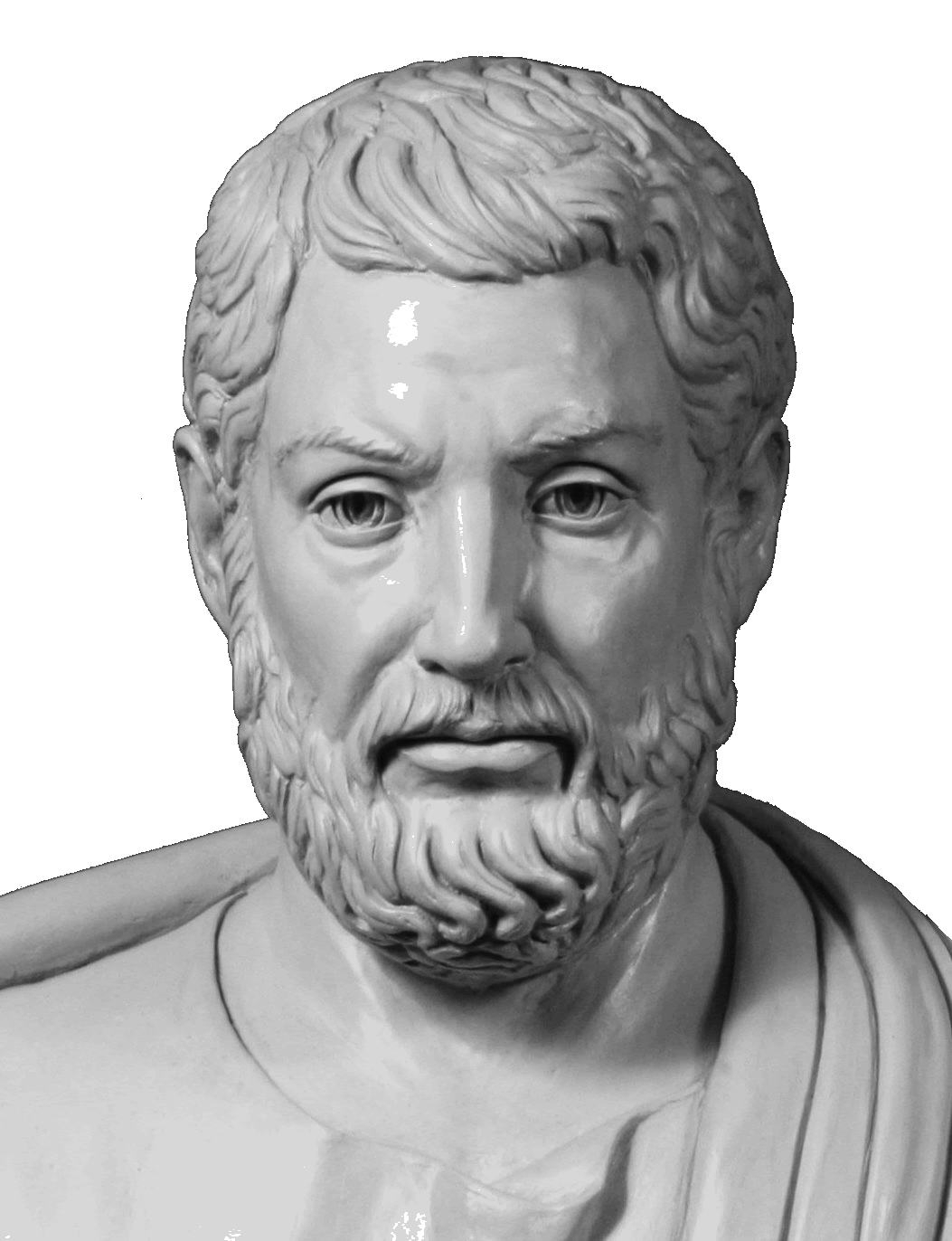 In 594BCE, Solon became 
the leader of Athens.  
Solon repealed Draco’s 
harshest laws assembled 
a group of ordinary citizens 
to vote on how Athens 
was to be governed.  
The Assembly gathered 
forty times a year and 
was open to all male citizens with at least two years of military service.
Athenian Democracy               Ancient Greece
The word for people 
in ancient Greek 
was demos.  Kratos 
meant rule.  The 
government created 
by Solon was a 
democracy, where 
the people ruled the 
polis.   Most democratic nations have elected representatives to make laws, but Athens was a direct democracy because the citizens acted as lawmakers.
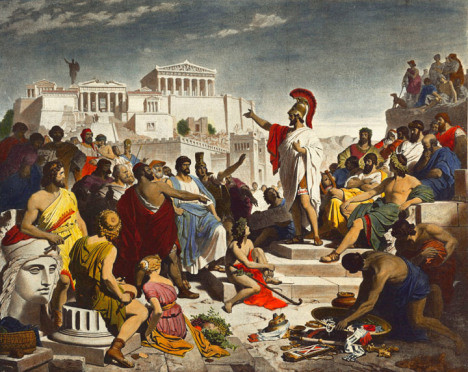 Athenian Democracy               Ancient Greece
The word for people 
in ancient Greek 
was demos.  Kratos 
meant rule.  The 
government created 
by Solon was a 
democracy, where 
the people ruled the 
polis.   Most democratic nations have elected representatives to make laws, but Athens was a direct democracy because the citizens acted as lawmakers.
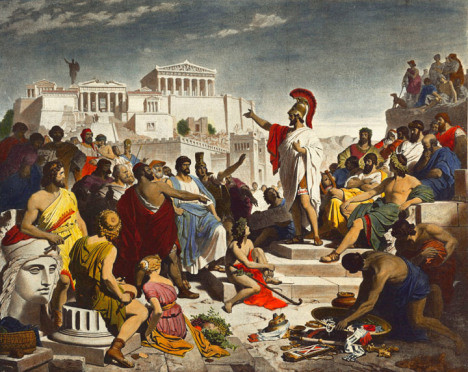 Athenian Democracy               Ancient Greece
The word for people 
in ancient Greek 
was demos.  Kratos 
meant rule.  The 
government created 
by Solon was a 
democracy, where 
the people ruled the 
polis.   Most democratic nations have elected representatives to make laws, but Athens was a direct democracy because the citizens acted as lawmakers.
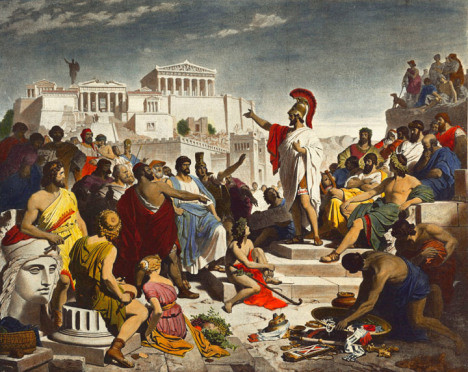 Athenian Democracy               Ancient Greece
The word for people 
in ancient Greek 
was demos.  Kratos 
meant rule.  The 
government created 
by Solon was a 
democracy, where 
the people ruled the 
polis.   Most democratic nations have elected representatives to make laws, but Athens was a direct democracy because the citizens acted as lawmakers.
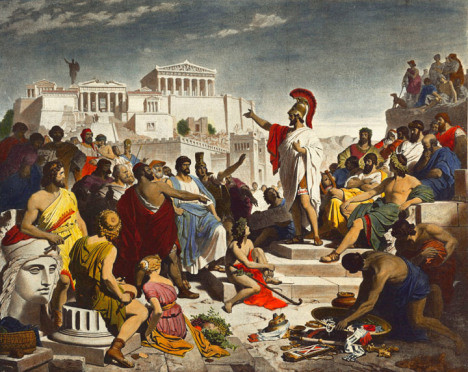 Athenian Democracy               Ancient Greece
Direct democracy was possible in ancient Athens and is how many small towns govern today, but gathering all citizens together to make decisions is not practical in large countries 
such as the 
United States.
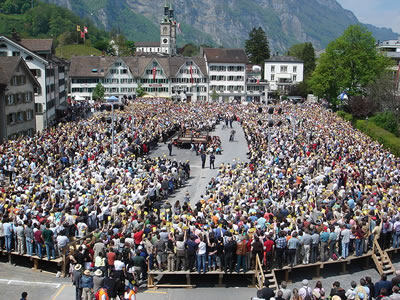 Athenian Democracy               Ancient Greece
A council known as the 
boule managed the daily affairs of the polis.  Members of the 
boule were not elected; 
they were chosen 
randomly from the 
Assembly so that every 
qualified person had an equal opportunity to serve on the council.  At the end of the year, members of the boule appeared before the Assembly to account for their work.
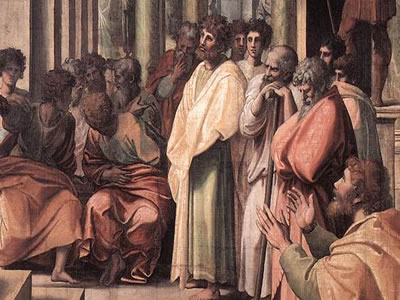 Athenian Democracy               Ancient Greece
A council known as the 
boule managed the daily affairs of the polis.  Members of the 
boule were not elected; 
they were chosen 
randomly from the 
Assembly so that every 
qualified person had an equal opportunity to serve on the council.  At the end of the year, members of the boule appeared before the Assembly to account for their work.
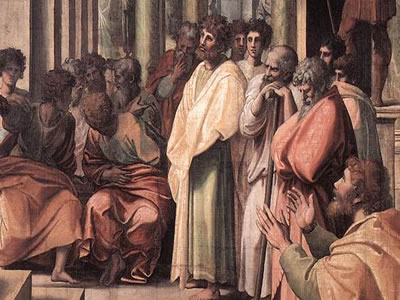 Athenian Democracy               Ancient Greece
A council known as the 
boule managed the daily affairs of the polis.  Members of the 
boule were not elected; 
they were chosen 
randomly from the 
Assembly so that every 
qualified person had an equal opportunity to serve on the council.  At the end of the year, members of the boule appeared before the Assembly to account for their work.
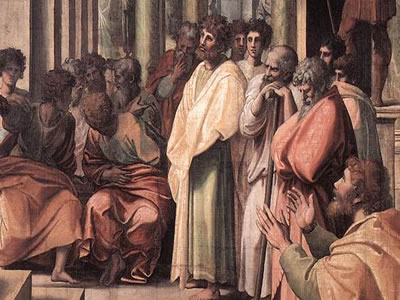 Athenian Democracy               Ancient Greece
Only adult males born in Athens participated in the assembly.  Athens encouraged outsiders to move to their polis, but only 
free-born males 
could vote.  
Women could 
own property 
but were not 
allowed to vote.
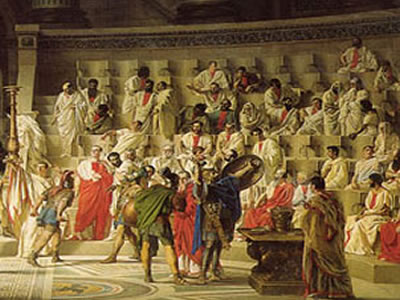 Athenian Democracy               Ancient Greece
Only adult males born in Athens participated in the assembly.  Athens encouraged outsiders to move to their polis, but only 
free-born males 
could vote.  
Women could 
own property 
but were not 
allowed to vote.
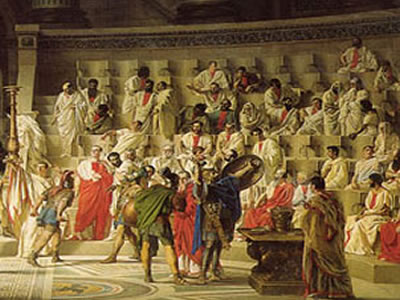 Athenian Democracy               Ancient Greece
Only adult males born in Athens participated in the assembly.  Athens encouraged outsiders to move to their polis, but only 
free-born males 
could vote.  
Women could 
own property 
but were not 
allowed to vote.
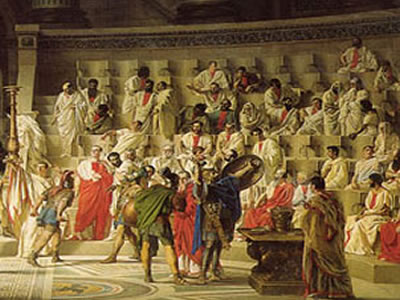 Athenian Democracy               Ancient Greece
The members of the Assembly had time to work on public affairs because slaves did most of the physical work in the polis.  About one in four people living in Athens were slaves.  The members of the Assembly accounted for only about one-fourth of the total population of Athens.
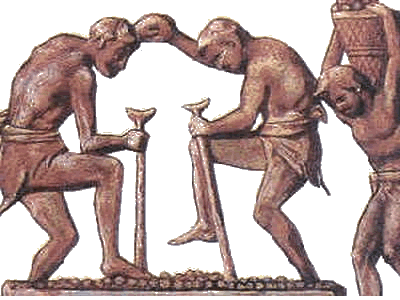 Athenian Democracy               Ancient Greece
The members of the Assembly had time to work on public affairs because slaves did most of the physical work in the polis.  About one in four people living in Athens were slaves.  The members of the Assembly accounted for only about one-fourth of the total population of Athens.
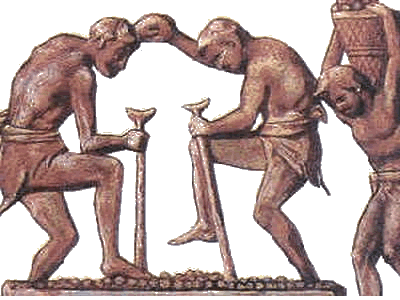 Athenian Democracy               Ancient Greece
The members of the Assembly had time to work on public affairs because slaves did most of the physical work in the polis.  About one in four people living in Athens were slaves.  The members of the Assembly accounted for only about one-fourth of the total population of Athens.
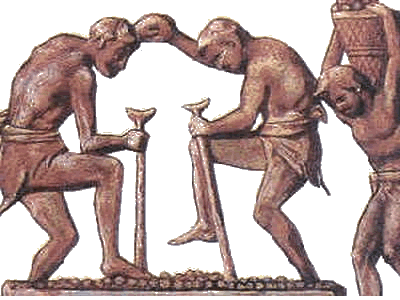 Athenian Democracy               Ancient Greece
Participation in government by common people was an idea that eventually became a model for other governments.  The democratic government in Athens inspired the writers of the American Constitution.  
Athenian democracy was 
limited, but it gave some 
people the opportunity 
to make decisions about 
how they were governed.
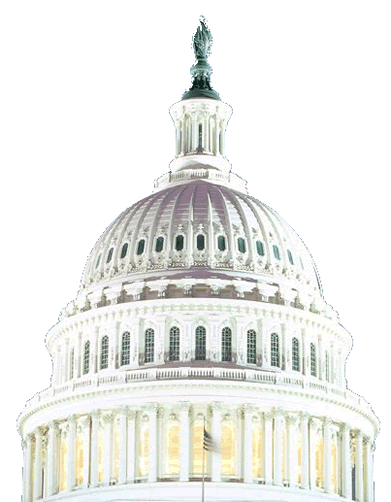 Athenian Democracy               Ancient Greece
Participation in government by common people was an idea that eventually became a model for other governments.  The democratic government in Athens inspired the writers of the American Constitution.  
Athenian democracy was 
limited, but it gave some 
people the opportunity 
to make decisions about 
how they were governed.
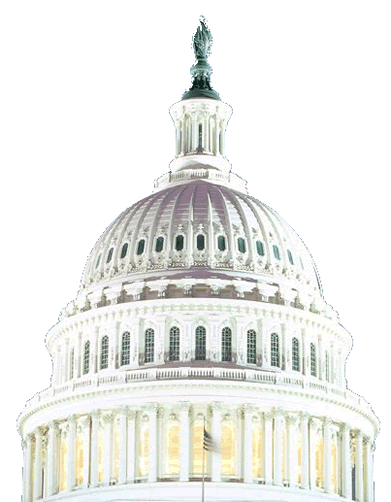 Athenian Democracy               Ancient Greece
Participation in government by common people was an idea that eventually became a model for other governments.  The democratic government in Athens inspired the writers of the American Constitution.  
Athenian democracy was 
limited, but it gave some 
people the opportunity 
to make decisions about 
how they were governed.
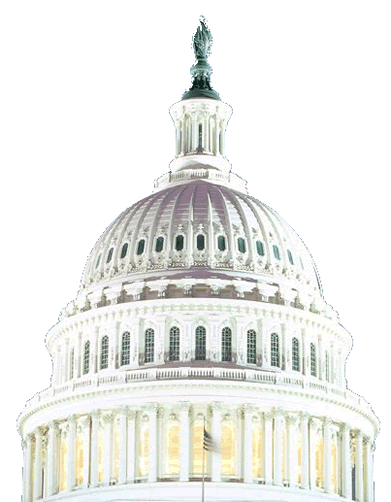 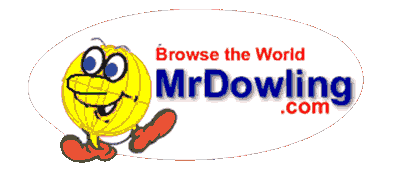 Learn more about history at
www.mrdowling.com